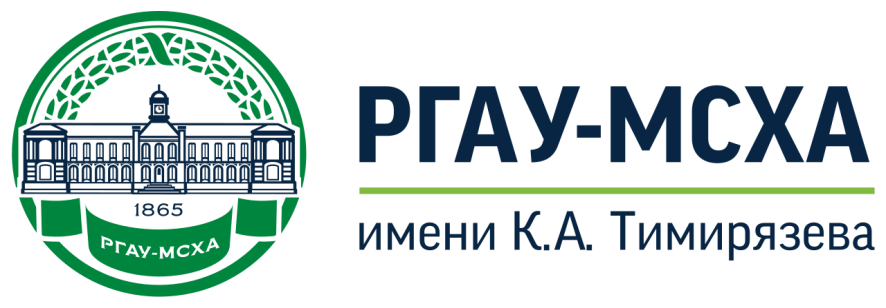 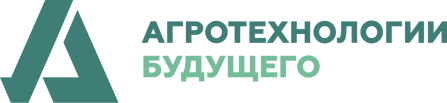 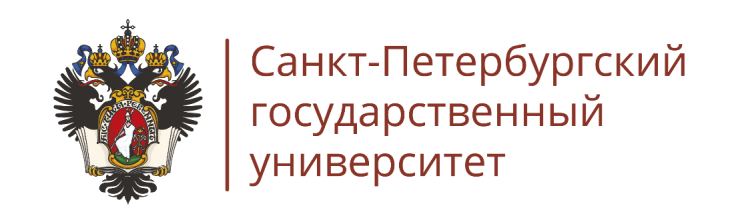 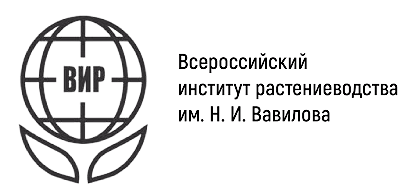 НЦМУ «Агротехнологии будущего»
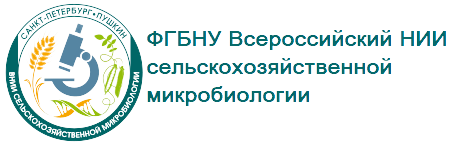 Трухачев Владимир Иванович
Ректор ФГБОУ ВО РГАУ-МСХА имени К.А. Тимирязева
Инициатор создания НЦМУ «Агротехнологии будущего»
Академик РАН, профессор
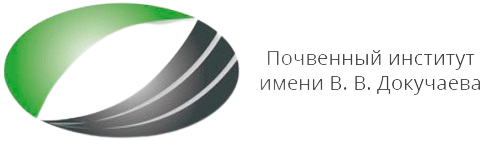 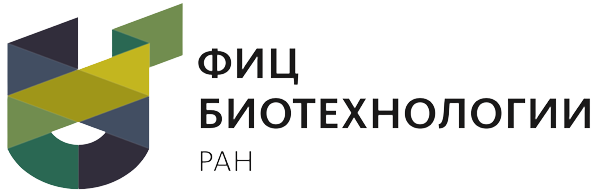 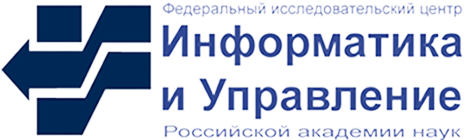 2
Экосистема и партнёрыНЦМУ «Агротехнологии будущего»
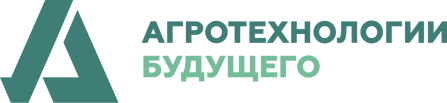 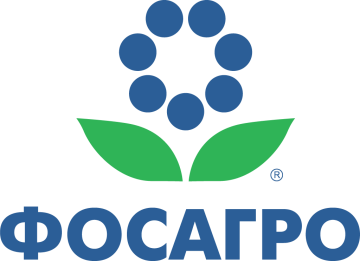 5
1
2
3
4
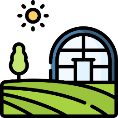 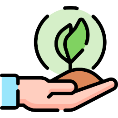 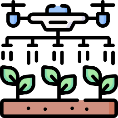 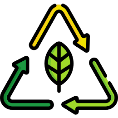 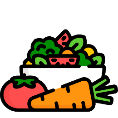 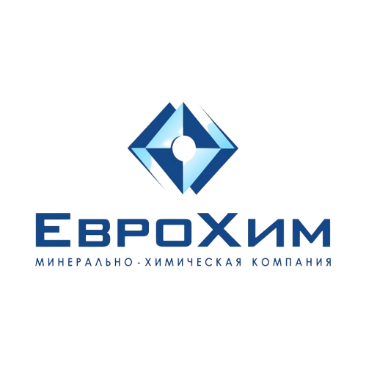 Агробиотехнологии управления плодородием почв России в интересах высокопродуктивного земледелия минимального экологического риска
Ускоренная селекция высокоурожайных и устойчивых сортов и гибридов растений, обладающих заданными характеристиками качества
Новые цифровые технологии в сельском хозяйстве
Технологии переработки и валоризации малоценного сельско-хозяйственного сырья и отходов агропромышленного комплекса
Создание безопасных, качественных, функциональных кормов и продуктов питания
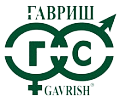 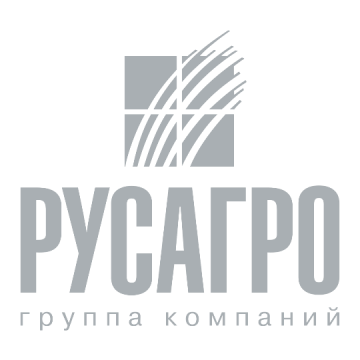 6проектов
11проектов
17проектов
15проектов
10проектов
Все контрольные показатели НЦМУ «Агротехнологии будущего» в 2020, 2021 году перевыполнены
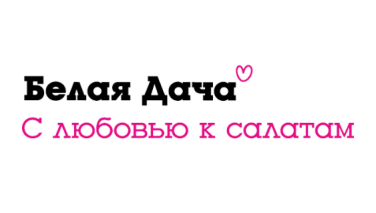 3
Уникальные научные результаты 2021 годаНЦМУ «Агротехнологии будущего»
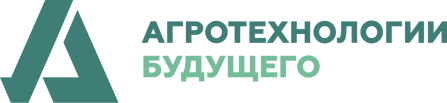 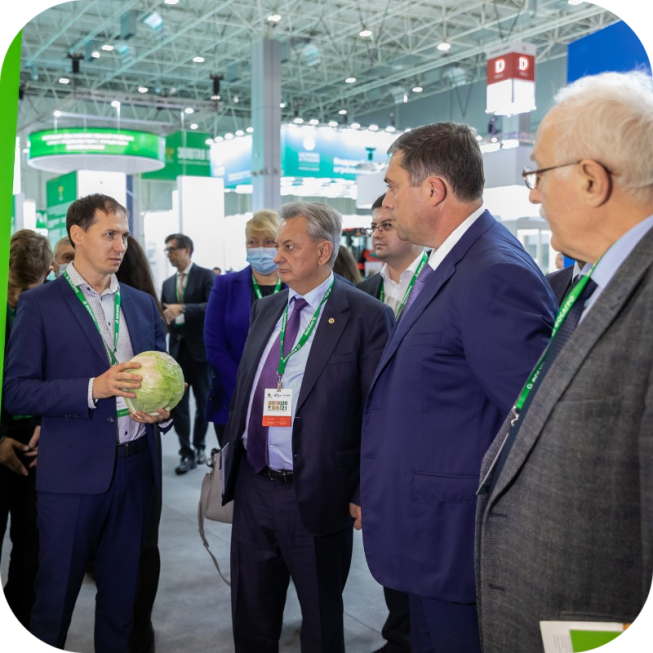 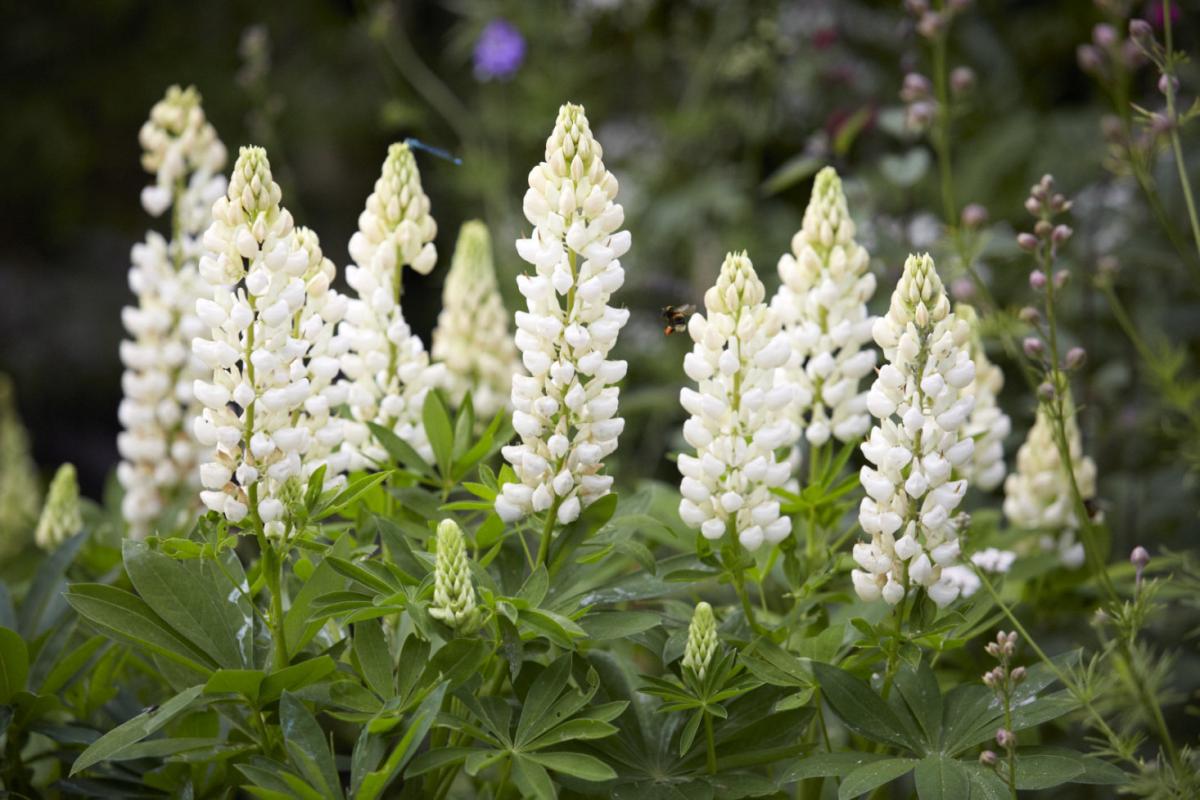 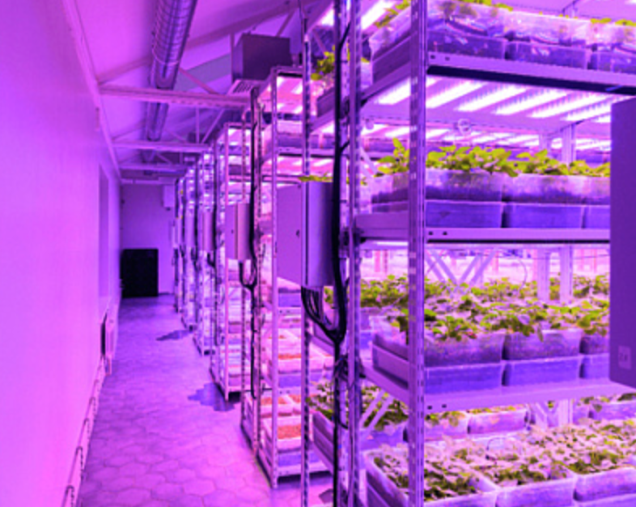 Разработана промышленная технологияуправляемой вегетации растений с использованием программируемого LED освещения
Созданы новые отечественные кормовые и
пищевые сорта белого люпина c высоким содержанием белка
Созданы первые в мире линии капусты белокочанной с устойчивостью к сосудистому бактериозу
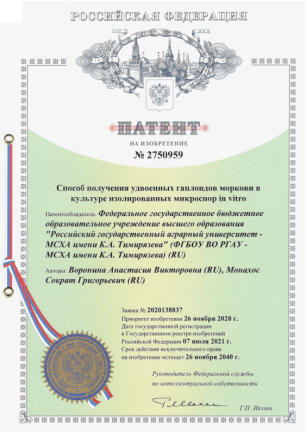 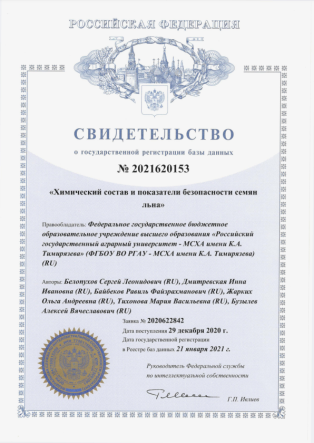 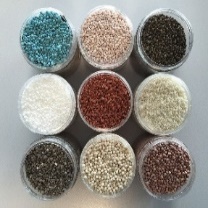 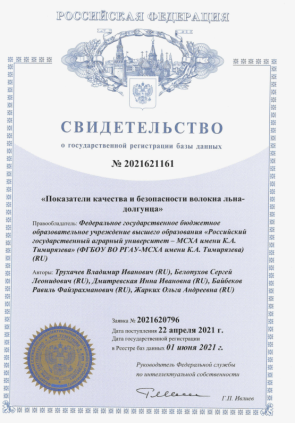 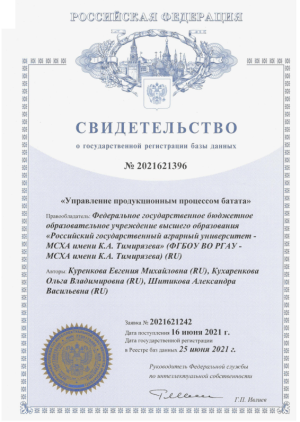 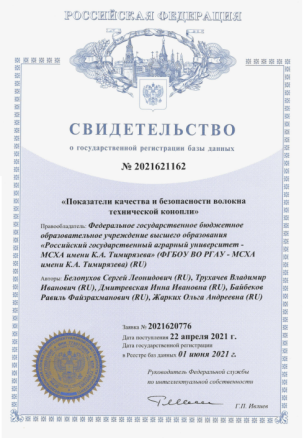 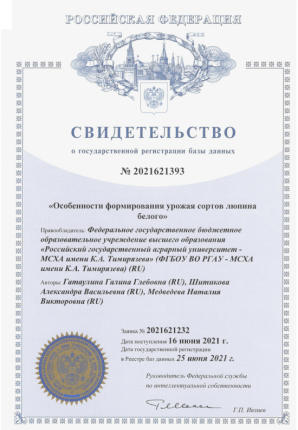 Созданы новейшие комплексные удобрения, содержащие полезные штаммы микроорганизмов
Получены запатенованные решения по культурам: рожь, соя, лен-долгунец, техническая конопля, пасленовые культуры, морковь, батат
4
Прорывные научные проекты 2022 года НЦМУ «Агротехнологии будущего»
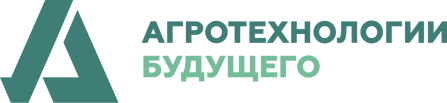 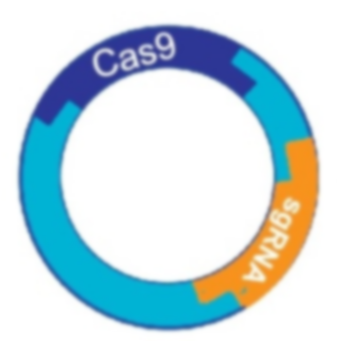 Ускоренная селекция
Новый формат селекционной работы позволит создавать улучшенные сорта зерновых не за 10-15 лет как сегодня, а за 5-7 лет
Платформа по высокопроизводительному фенотипированию растений: срок селекционной работы для салатно-зеленных культур вместо 8 лет – 4 года
Цифровизация агропромышленного комплекса
Интернет-датчики оперативной корректировки в агротехнологиях: от выбора сорта до дифференцированного применения удобрений и средств защиты -> снижение углеродного следа
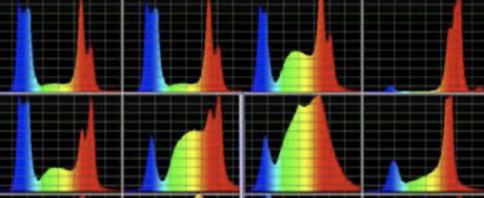 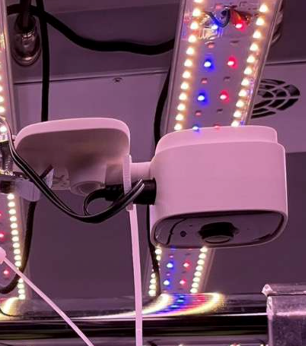 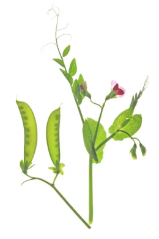 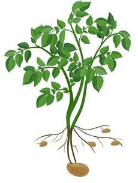 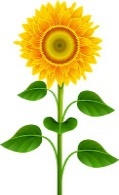 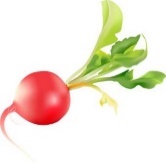 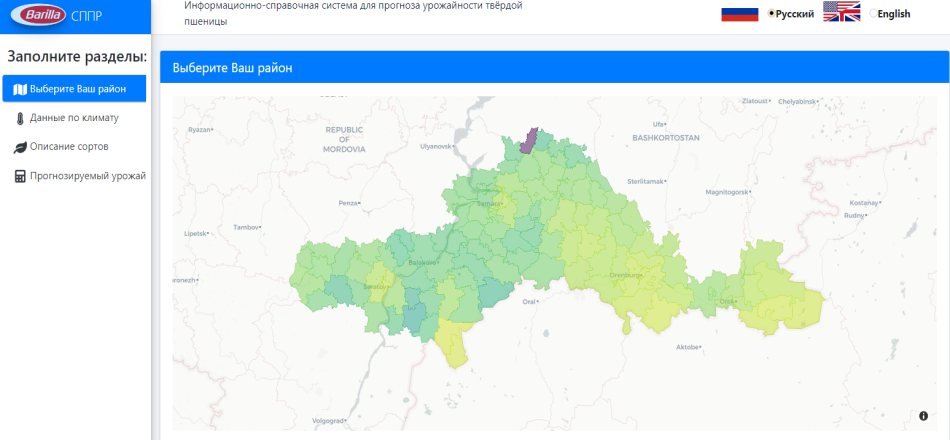 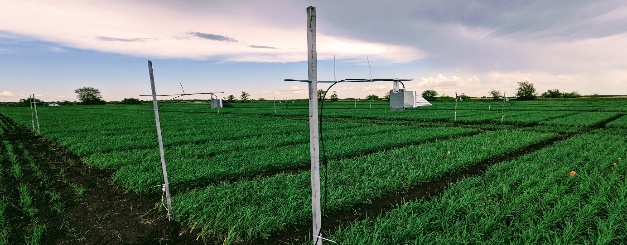 5
Изменения в программу развития НЦМУ «Агротехнологии будущего»
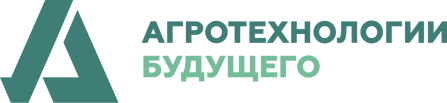 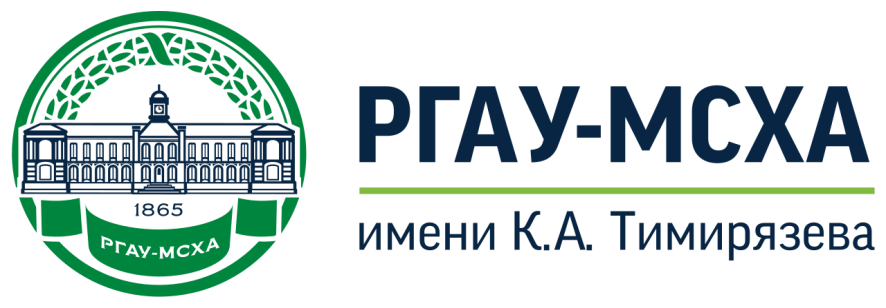 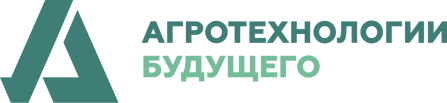 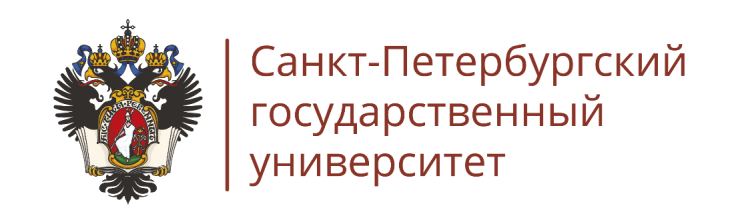 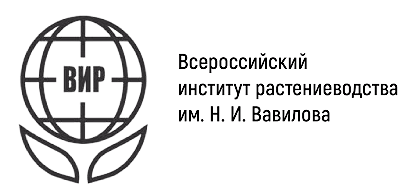 НЦМУ «Агротехнологии будущего»
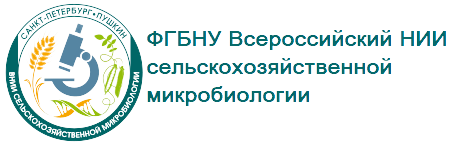 Трухачев Владимир Иванович
Ректор ФГБОУ ВО РГАУ-МСХА имени К.А. Тимирязева
Инициатор создания НЦМУ «Агротехнологии будущего»
Академик РАН, профессор
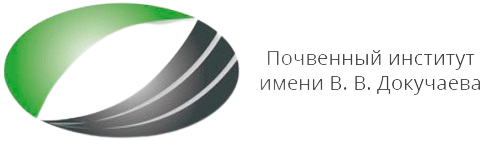 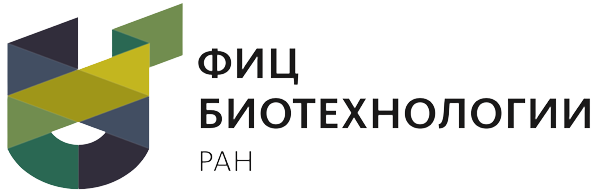 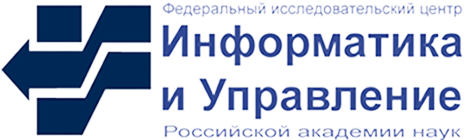